УПРАЖНЕНИЯ В ПРОЦЕССЕ ОБУЧЕНИЯ ИНОСТРАННОМУ ЯЗЫКУ
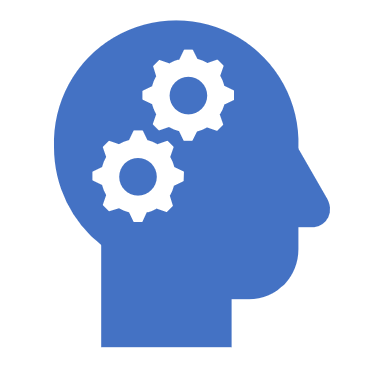 Проблема системы упражнений является одним из самых существенных вопросов в методике обучения иностранным языкам. 
Существует множество классификаций, основанных на различных принципах и подходах. 
Например, классификация В.Л. Скалкина основана на принципе коммуникативной направленности в обучении. 
Предложенные им коммуникативные упражнения нацелены на то, чтобы учащиеся овладевали коммуникативной функцией языка.
Классификация В. Л. Скалкина
Респонсивные упражнения
вопросо-ответные (запрос информации, побуждения к речевой реакции),
репликовые (утверждения, приглашения, оценка суждения, сигнал эмоциональной экспрессии и т.д.), 
условная беседа (разновидность коммуникативных упражнений в говорении, является учебным аналогом реального устного общения свободной беседы).
Ситуативные упражнения
дополняемые ситуации (учащимся предлагается дополнить, завершить описание ситуации, сделать из предъявленной ее части заключение, вывод), 
 проблемные ситуации (экспозиция содержит внеречевую задачу; анализируя проблему, учащиеся подробно описывают ее, умозрительно разрешая), 
 ситуационно-ролевые игры.
Репродуктивные упражнения
имитативные (закладывают в память обучаемого языковые формы, которые предъявляет учитель), 
диалоги-шаблоны (совершенствование речи на основе заранее усвоенных образцов), 
 подстановочные (основаны на подстановке лексических единиц в структуру какой-либо грамматической формы), 
 трансформация (видоизменение лексико-грамматических форм), 
 пересказ (передача чьего-либо рассказа, краткий пересказ кинофильма, телепрограммы, лекции и т.д.), 
пересказ-перевод, 
драматизация (импровизированный пересказ диалогического или монологического текста двумя-тремя учащимися.
Описательные упражнения
описание элементарных изображений,
описание фабульных сюжетов, реальных объектов.
Дискутивные упражнения
учебная дискуссия
  комментирование.
Композиционные предложения
рассказ по готовому сюжету, 
рассказ по предложенной теме,
рассказ по предложенным пословицам и крылатым выражениям, 
рассказ по собственной теме учащегося.
Инициативные упражнения
вопросы учащихся,
 пресс-конференция,
 композиция диалогов с упором на инициативные реплики.
Продуктивные упражнения
задания, требующие анализа, вывода; 
задания на отгадывание, 
задания, требующие определения причины и следствия,
 задания, требующие сравнений;
 задания, требующие воображения; 
задания, с установкой на оценку фактов содержания
 задания, с опущенными смысловыми звеньями.